Skiriame balsius E ir Ė
Parengė Kauno „Ryto“ pradinės mokyklos
Logopedė- spec. pedagogė
Salvinija Butvilienė
BALSIS  E e                                      BALSIS Ė ė
TARIAM GARSĄ  E                                          TARIAM GARSĄ    Ė
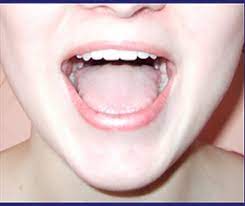 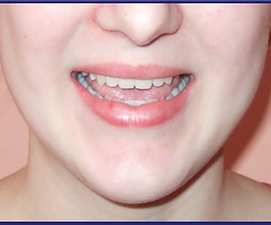 Ežys                             Ėriukas
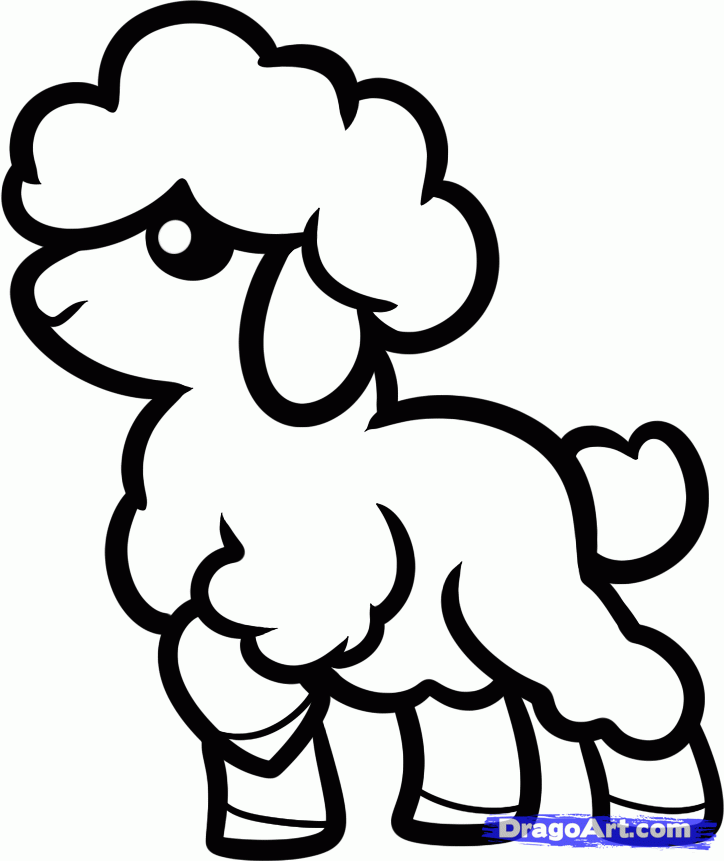 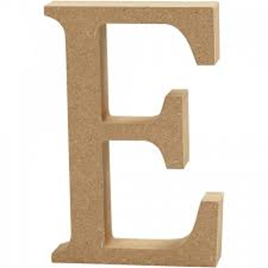 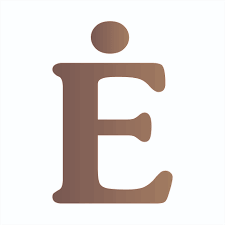 Kokį balsį rašysime? E ar Ė ?
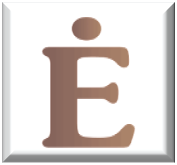 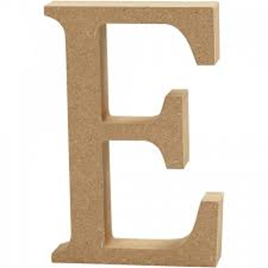 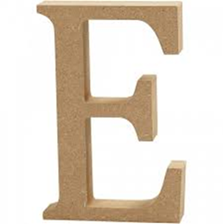 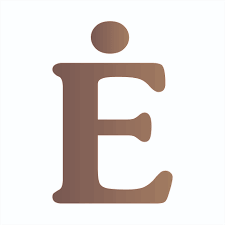 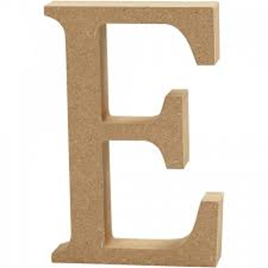 Kokį balsį rašysime? E ar Ė ?
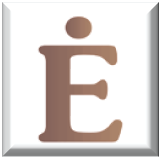 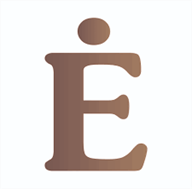 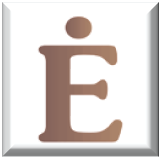 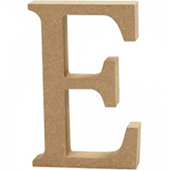 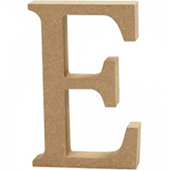 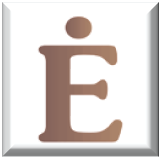 Kokį balsį rašysime? E ar Ė ?
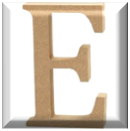 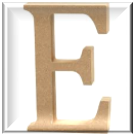 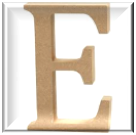 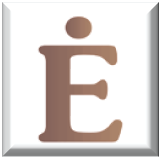 Kokį balsį rašysime? E ar Ė ?
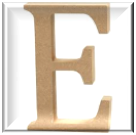 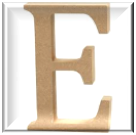 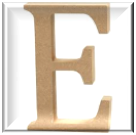 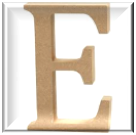 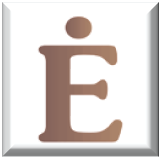 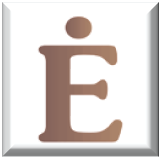 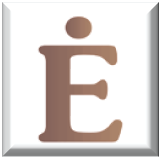 Kokį balsį rašysime? E ar Ė ?
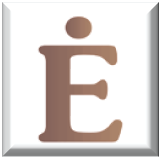 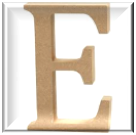 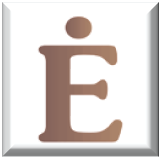 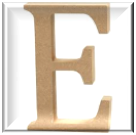 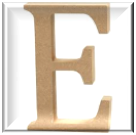 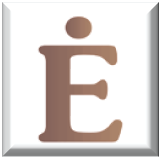 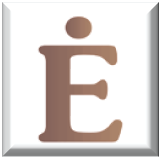 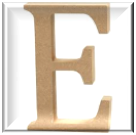 Kokį balsį rašysime? E ar Ė ?
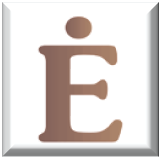 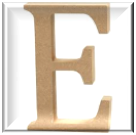 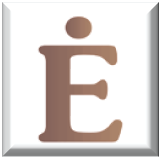 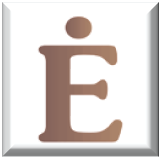 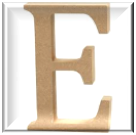 Pasakyk  praleistas raides e ar ė
Pievoj_   augo   dilg _l_ .  D_besis  nupūt_  v_jas. Vaikai   up_ lyj_   žv_ jojo   su   m_ šk_ r_.
P_lyt_   kr_bžd_jo  urv_lyj_.  Namuos_  palikau
sk_tį.  D_ž_j_  buvo daug  l_lių.  Mama  išk_p_
pyragą.  L_lių   v_žim_lis  buvo  labai  gražus.
T_k_jo  saul_l_  pro d_b_ s_lį.
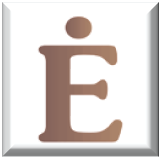 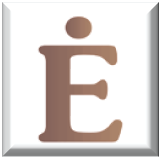 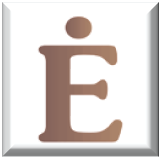 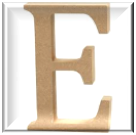 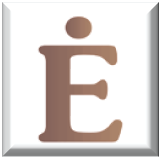 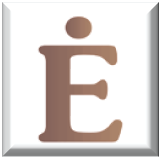 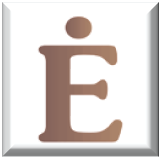 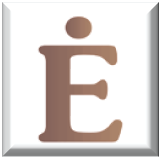 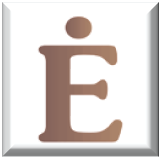 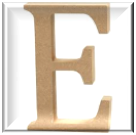 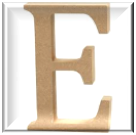 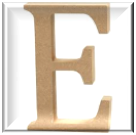 Ačiū  
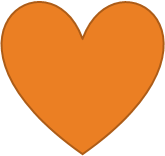 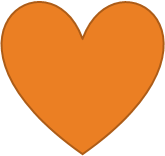 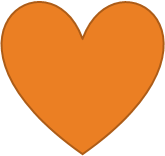 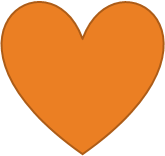 Literatūros  ir  piešinių informaciniai šaltiniai  :
 
Upelis: https://paslaugos.lt/nina-zigmantiene-nd159
Medis: https://lt.jf-staeulalia.pt/collection-tree-images-free
Mėnulis: https://www.mediakatalogas.lt/nuotrauka/atsisiusti/1356402/geles-geltona-rozes-geliu-ziedas-sviesus-flora-zydeti-spalvinga
Boružė: https://rokumd.kaunas.lm.lt/apie-mus/darbo-laikas
Vežimėlis: https://lt.jf-staeulalia.pt/collection-umbrella-template-printable
 
Vėjas: https://www.mediakatalogas.lt/nuotrauka/91057/vejas-pucia-debesis-veidas-oras-audra-vejuota-ruduo
Princesė: https://kauno.diena.lt/naujienos/sveikata/grozis/disney-sukure-vestuviniu-sukneliu-kolekcija-pagal-pasaku-princeses-296126
Kotelis teptuko: https://skizze.lt/lt/produktas/teptukas-princeton-select-flat-shader/
Zylutės: https://www.facebook.com/zylutes/
Rankelės: https://thestrip.ru/lt/dnevnojj/process-risovaniya-ruki-risuem-ruki-karandashom-poetapno/
Kelias: https://www.google.com/url?sa=i&url=https%3A%2F%2Ficreate-lt.womanexpertus.com%2Fkak-narisovat-gorod&psig=AOvVaw01OCQgSnRDpbq4j4M7FqqG&ust=1672247059731000&source=images&cd=vfe&ved=0CAMQtaYDahcKEwig1eDxo5r8AhUAAAAAHQAAAAAQDw
Pieva: https://jurgaartlab.com/produktas/pieva-2016/
Dilgėlė: http://liepaite.lt/wp-content/uploads/2020/04/Pavasario-vaistiniai-augalai.pdf
Lapelis: https://www.google.com/url?sa=i&url=https%3A%2F%2Ffasadu-siltinimas.lt%2Fpremium%2F124417_unique.html&psig=AOvVaw3Cl9sNVJh-uoZkAyziypyS&ust=1672248216470000&source=images&cd=vfe&ved=0CAMQjB1qFwoTCIjyoqGomvwCFQAAAAAdAAAAABAQ
Paukščio galva: https://www.mediakatalogas.lt/nuotrauka/574638/paukstis-zvirblis-plunksna-gamta-gyvunas-spalva-piesimas-paukstis-plumejimas
Pelė: https://mylandrover.ru/lt/body/risunok-myshi-dlya-detei-kak-narisovat-mysh-prostym-sposobom-poetapno-na-novyi.html
Gėlė: https://lt.jf-staeulalia.pt/collection-flowers-drawing
 13.   Dėžė: https://www.mediakatalogas.lt/nuotrauka/843449/deze-doodle-dezute-eskizas-rankinis-piesimas 

14. Replės:https://www.google.com/url?sa=i&url=https%3A%2F%2Fwww.ristynes.lt%2FSales_176663_factory.html&psig=AOvVaw1TnmD05OglvPg0wBz9s9zg&ust=1672249225965000&source=images&cd=vfe&ved=0CBEQjhxqFwoTCNjC84GsmvwCFQAAAAAdAAAAABAD
 15.„Skiriame balsius e, ė ir dvibalsį ei“ užduočių kraitelė.; Jolanta Ivanavičienė, Rasa Jurienė, Asta Kairienė.;Liucijus. Šiauliai -2004.
16. Ežys: https://www.google.com/url?sa=i&url=https%3A%2F%2Ficreate-lt.womanexpertus.com%2Fpodelka-ezhik&psig=AOvVaw1hQvFgTbzq2Ty96dfS_JEu&ust=1672253346520000&source=images&cd=vfe&ved=0CAMQjB1qFwoTCPiT57S7mvwCFQAAAAAdAAAAABAD